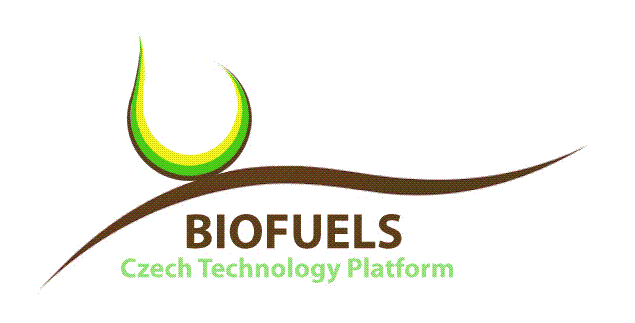 CZECH BIOFUELS TECHNOLOGY PLATFORM
CO2  - Source for Chemical Industry and Transport
CO2 – SChIT
Power to X
Leos GalThe Head of Steering Committee
Czech Biofuels Technology Platform
leos.gal@seznam.cz
00420-736505012
Technologické centrum 
Akademie věd
7. 3. 2019
CO2 a Power to X
Elektřina
POWER
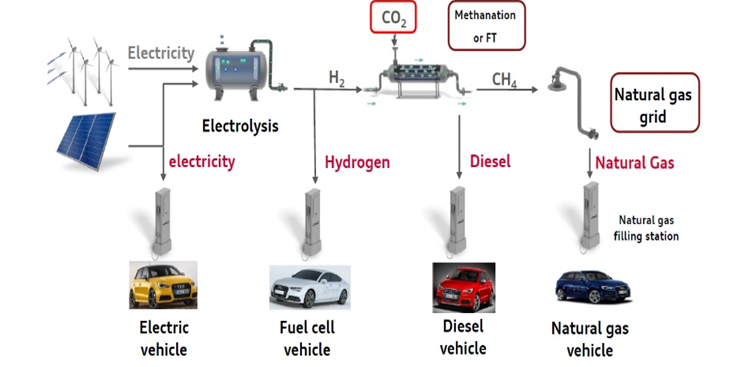 Zemní plyn
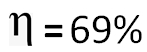 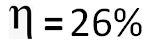 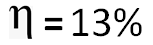 Elektrochemické konverze v Evropě
Transfer elektrické energie - komplexnější přístup  Power to X (PtX):

Power-to –  Gas (methane)
Power-to –  Liquid (metanol)

Power-to – Chemicals
( ammonia, formic acid, etylen…)
Power-to – Fuels

Power-to – Syngas
Power-to – Hydrogen

Power-to – Mobility
Power-to – Heat
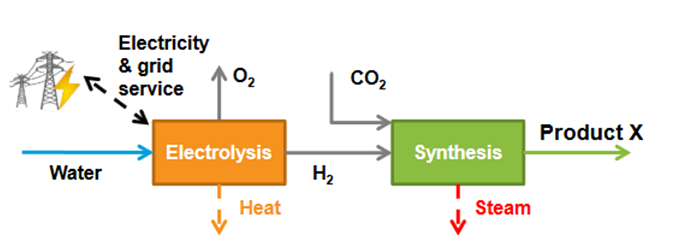 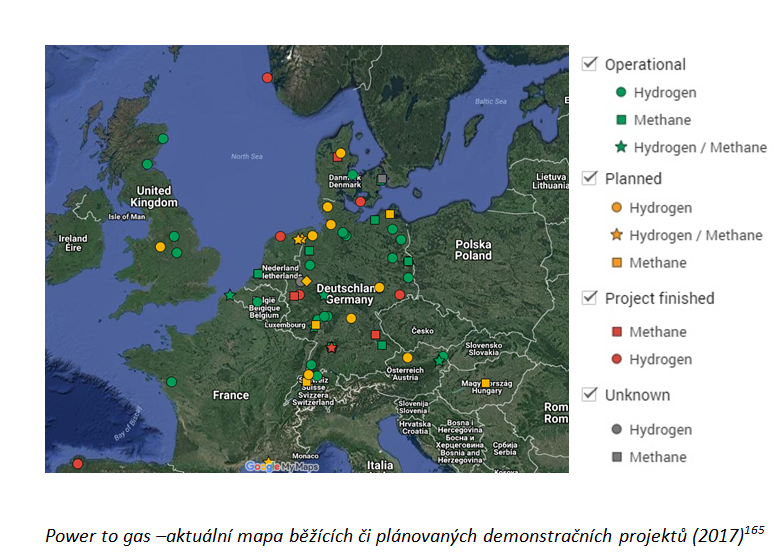 Aktuální otázka blízké budoucnosti:
PROČ, JAK, JESTLI
a do jaké míry
je (bude)  efektivní měnit dnešní fungování trhů s elektrickou energií ???
SECTOR COUPLING – sektorové provázání
SABATIER REACTION
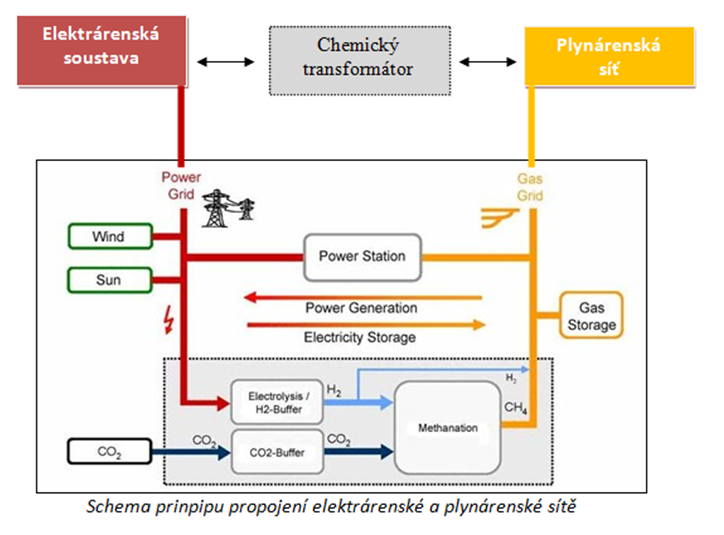 POWERGRID
NATURAL 
GAS GRID
CHEMICAL
TRANSFORMATION
CO2 + 4 H2 → CH4 + 2 H2O + energy
Wind
Sun
Methanation
CO2
P2G - všestranná, meziodvětvová technologie
 podporuje přechod na OZE a integraci OZE do různých oblastí spotřeby energie
SECTOR COUPLING – sektorové provázání
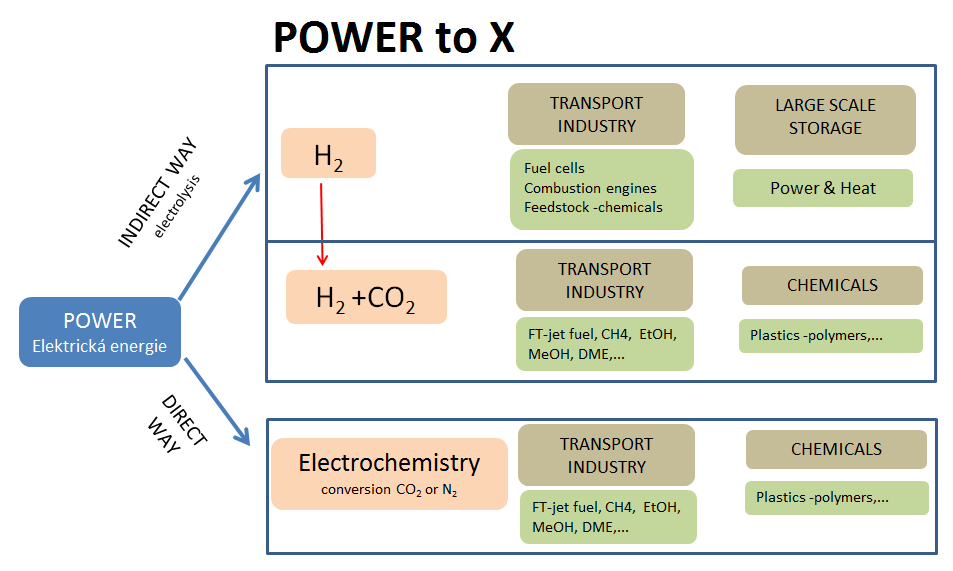 H2 – Hydrogen utilization
H2 + CO2 - Hydrocarbons
ELECTROCHEMISTRY
HLAVNÍ VÝZVA:  EFEKTIVNÍ  AKUMULACE ENERGIE
https://www.tudelft.nl/en/2017/tu-delft/converting-electricity-and-storing-it-in-chemical-compounds-is-necessary-for-energy-transition/
Storage pathways
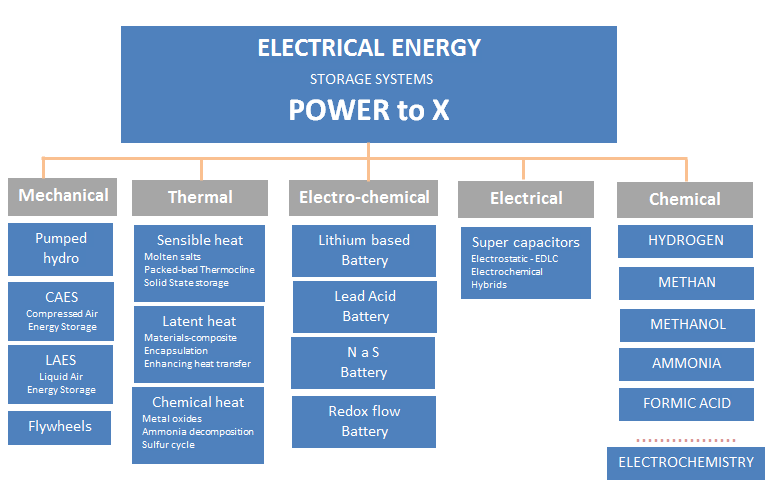 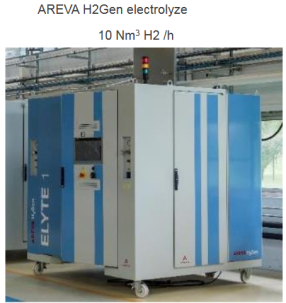 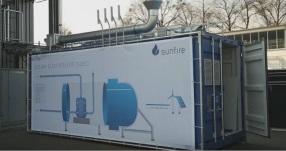 [Speaker Notes: Přesunout do rezervy na konec přednášky]
Electro chemical versus chemical power storage effectivity
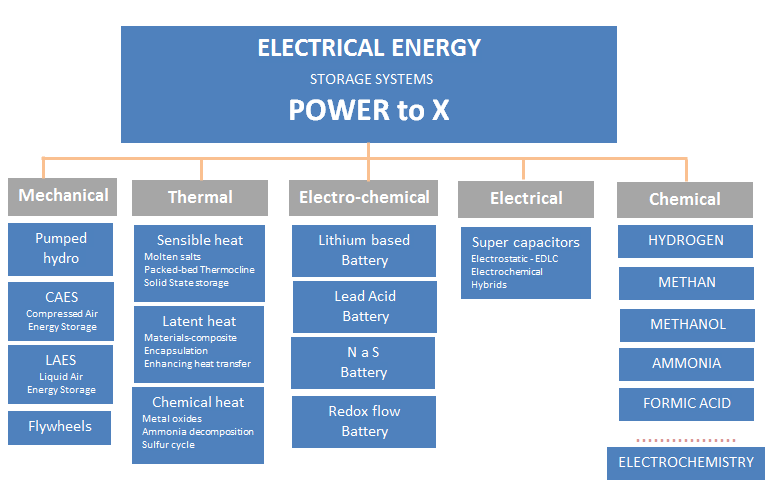 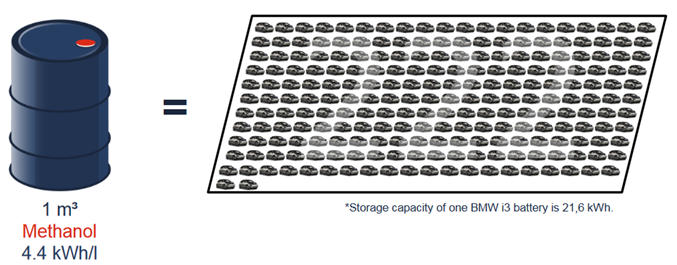 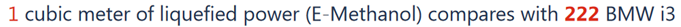 http://www.methanol.org/wp-content/uploads/2018/04/Small-Scale-Methanol-Plants-Christian-Schweitzer_bse-Engineering.pdf
[Speaker Notes: Přesunout do rezervy na konec přednášky]
Metanol a jeho potenciál v mobilitě
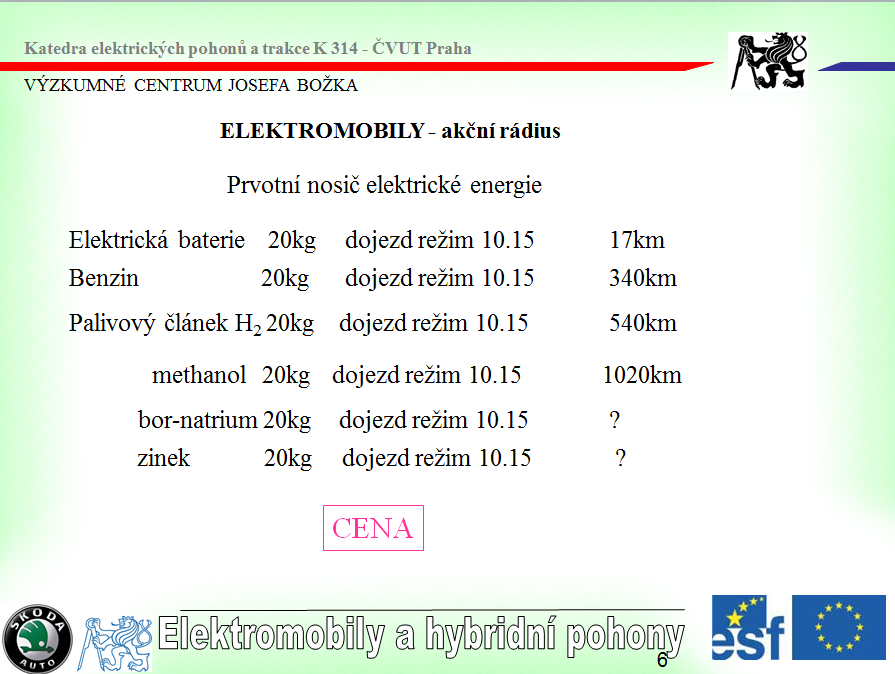 Electric energy effective storage   BASF + bse Engineering
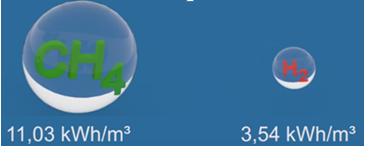 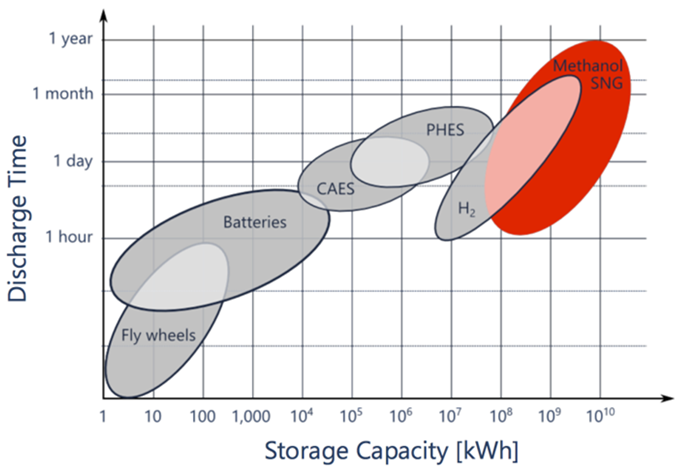 Metan - metanol
H2 - hydrogen
PHES -  Pumped Heat Electrical Storage
Přečerpávací stanice (reverzní teplotní výměníky)
CAES – Compressed air energy storage
Batteries
Fly wheels
http://www.greencarcongress.com/2017/08/20170824-basf.html
Electric energy effective storage  SIEMENS
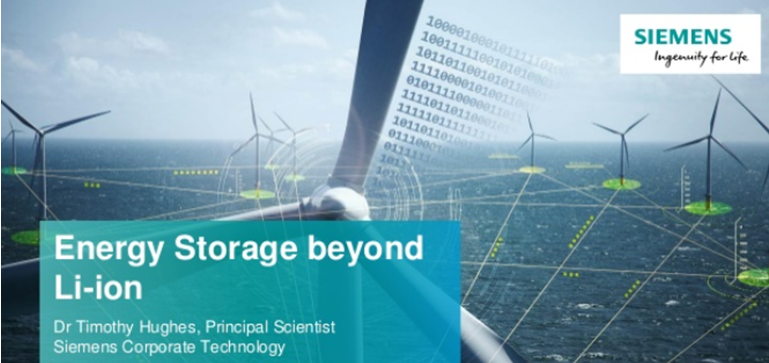 UMSICHT a IWES Fraunhofer :
„Germany  2030  demand  50 GW  storage capacity“
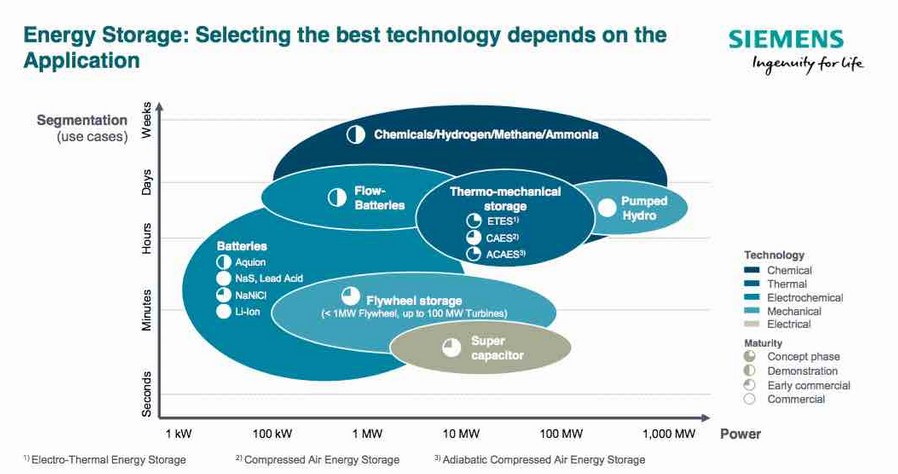 Siestorage
Caterva
https://www.siemens.com/innovation/en/home/pictures-of-the-future/energy-and-efficiency/the-future-of-energy-wonder-fuel-hydrogen.html
https://www.slideshare.net/emexlondon/energy-storage-innovation-liion-and-beyond
[Speaker Notes: Přesunout do rezervy na konec přednášky]
Electric energy effective storage  VATTENFALL
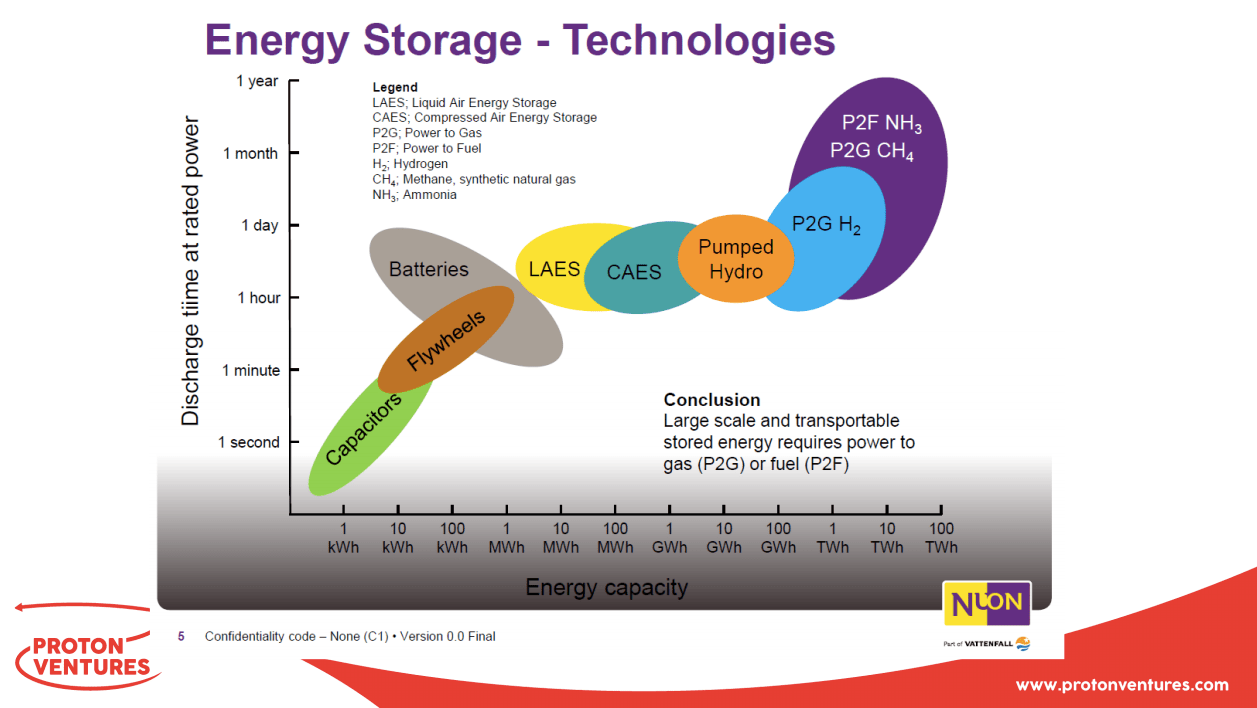 [Speaker Notes: Přesunout do rezervy na konec přednášky]
RES VOLATILITY and HYDROGEN PRODUCTION
Záporné ceny elektřiny  - Německo 2017:
-  Celkem 146 hodin    ………………………………..1,6% z celkového času 
-   Průměrná záporná cena ………………………… mínus 27 €/MWh
-   Roční produkce v záporných cenách ……… mínus  40 Mio  €
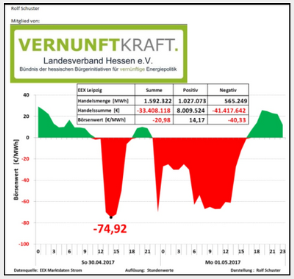 1.)  ČEZ strategie – předpoklad 2030:   1 000 hodin levné energie/rok
2.)  Fotovoltaika je již dnes nejlevnějším zdrojem energie      Řeřábek (únor 2019)
Alkalická elektrolýza s tekutým bazickým elektrolytem
 (Audi e-gas)  
2 MW – 220 V, 9 000 A
PEM - polymerní membránová elektrolýza 
(Siemens SILYZER 6 MW)
SOC - Solid Oxide Cell 
SOFC Solid Oxide Fuel Cell
Přívod páry do elektrolyzéru 

  VYSOKOTEPLOTNÍ  700 - 1 000 °C
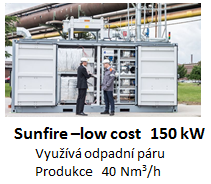 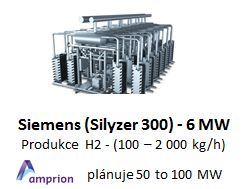 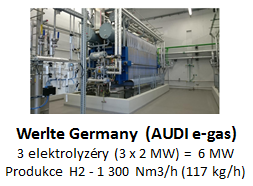 Sunfire-SynLink SYNGAS
Reakční doba  - milisekundy
IRIDIUM + vzácné kovy
https://www.irena.org/-/media/Files/IRENA/Agency/Publication/2018/Sep/IRENA_Hydrogen_from_renewable_power_2018.pdf
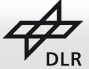 Institutu DLR pro technickou termodynamiku mini-vodíková elektrárna
https://www.cleanenergywire.org/factsheets/why-power-prices-turn-negative
Plánované stavby velké produkce H2 – 100 MW !!!
Francouzská  ENGIE (Gaz de France GDF+ Suez) + Gasunie (Holandská plynárenská soustava) záměr do roku 2022
https://newmobility.news/2018/10/19/second-100-mw-hydrogen-plant-for-holland/

Port  Amsterdam+Nouryon+Tata Steel Netherlands „hydrogen cluster“  Rozhodnutí  2021- Produkce 2023
https://newmobility.news/2018/10/18/dutch-to-build-europes-biggest-hydrogen-electrolysis-plant/
HOLANDSKO  - 100 MW
HOLANDSKO  - 100 MW
NĚMECKO  - 100 MW
TenneT + Gasunie +Thyssengas  - projekt „Element One“ transfer větrného parku na zelený vodík. Produkce 2022 
Dolní Sasko.  (Operátor elektrické sítě + 2 operátoři plynové soustavy)
https://renewablesnow.com/news/tennet-gas-grid-partners-aim-to-build-100-mw-power-to-gas-plant-in-germany-630396// 



Amprion + Open Grid Europe (OGE) - Lower Saxony , North Rhine-Westphalia (50-100 MW)
https://www.open-grid-europe.com/cps/rde/SID-5A2B33B0-82D2398A/oge-internet/hs.xsl/NewsDetail.htm?rdeLocaleAttr=en&newsId=6C8DB0B6-B4BF-48D3-94FA-202BEE27373E&rdeCOQ=SID-E48F26ED-9F4358C5
NĚMECKO  -  50 - 100 MW
UK – 100 MW
Projekt Centurion  - PEM elektrolýza  - vodík  co-produkt chlor-alkalického procesu výroby chlóru.
https://www.pv-magazine.com/2018/10/01/itm-power-plans-100-mw-power-to-gas-storage-project-in-the-uk/
Norsko největší výrobce hydrolyzérů
NORSKO
Největší výrobna na světě - Notodden výrobní kapacita 160 alkalických elektrolyzéru/rok 
Plán snížit výrobní náklady > 40%
US-Nikola objednal 448 elektrolyzéru

www.electrive.com/2018/09/03/nel-planning-new-360-mw-electrolyzer-manufacturing-plant/  
https://nelhydrogen.com/assets/uploads/2019/01/Nel-ASA-Company-presentation-Jan-2019.pdf
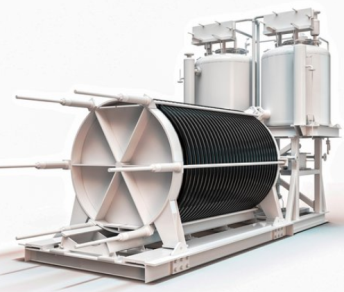 Pravděpodobný vývoj ALK a PEM (IRENA)
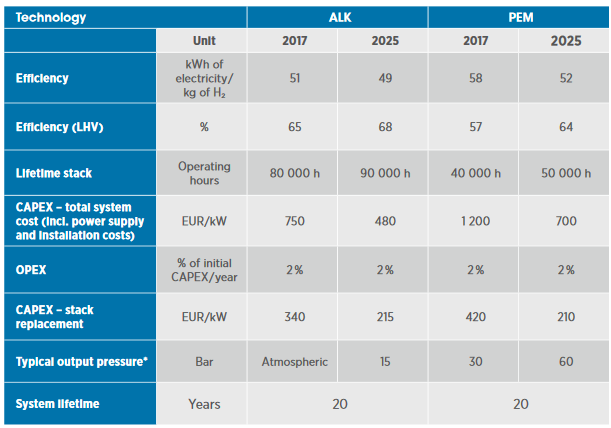 https://www.irena.org/-/media/Files/IRENA/Agency/Publication/2018/Sep/IRENA_Hydrogen_from_renewable_power_2018.pdf
UP SCALE  SECTOR COUPLING – sektorové provázání
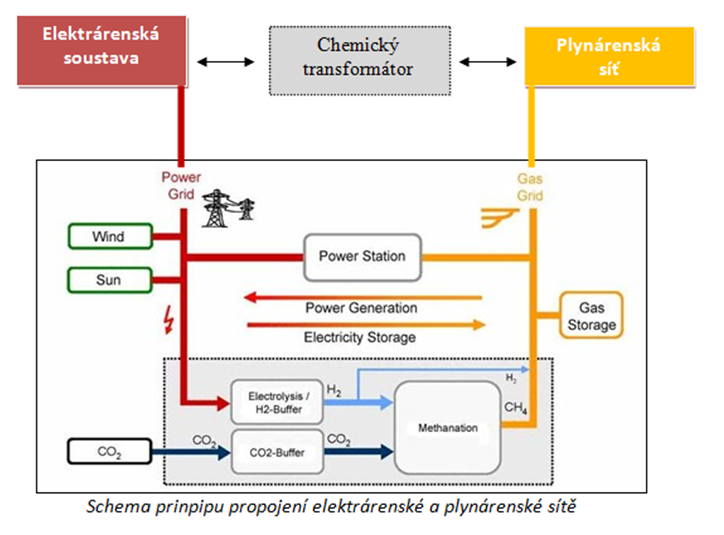 NATURAL 
GAS GRID
POWERGRID
CHEMICAL
TRANSFORMATION
100 MW
Wind
Sun
Methanation
CO2
Renewable Power-to-Gas: 
A technological and economic review
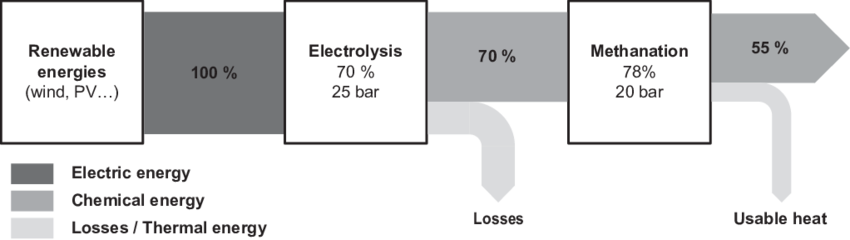 Energetické náklady na výrobu syntetického  metanu
 dvakrát vyšší než náklady na vstupní elektřinu
je nezbytné  připočítat hodnotu CO2 a H2O
https://www.agora-energiewende.de/fileadmin2/Projekte/2017/SynKost_2050/Agora_SynKost_Study_EN_WEB.pdf
https://www.sciencedirect.com/science/article/pii/S0960148115301610
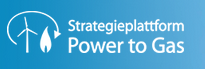 GERMANY  - ROAD MAP -  P2G
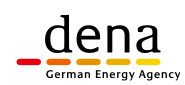 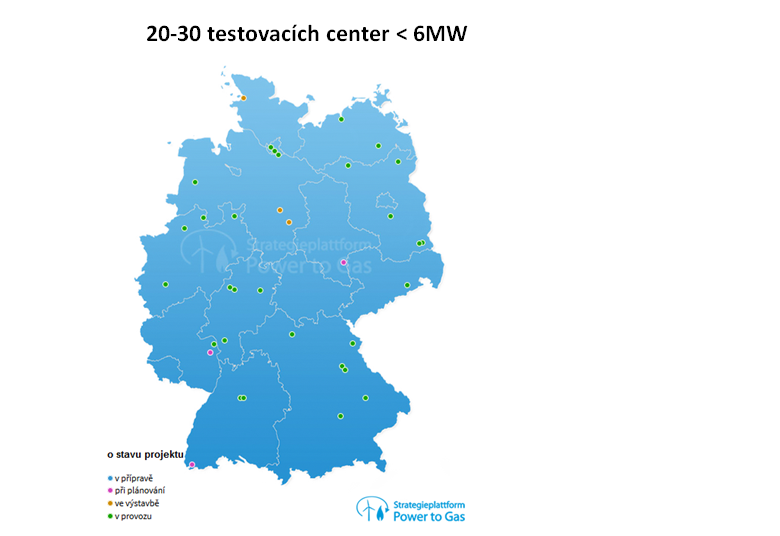 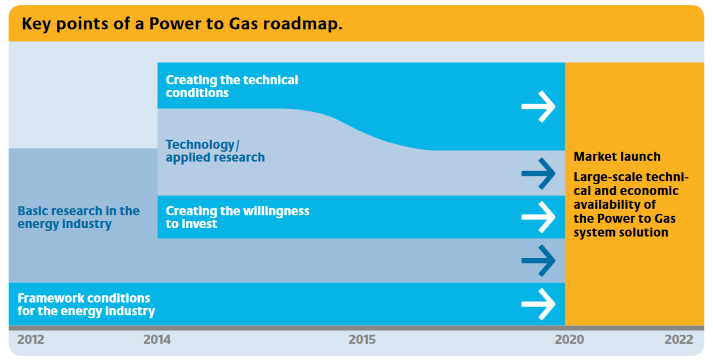 http://www.powertogas.info/fileadmin/content/Downloads/Brosch%C3%BCren/dena_PowertoGas_2015_engl.pdf
http://www.powertogas.info/power-to-gas/pilotprojekte-im-ueberblick/?no_cache=1
Plánované stavby velké produkce H2 – 100 MW !!!
Francouzská  ENGIE (Gaz de France GDF+ Suez) + Gasunie (Holandská plynárenská soustava) záměr do roku 2022
https://newmobility.news/2018/10/19/second-100-mw-hydrogen-plant-for-holland/

Port  Amsterdam+Nouryon+Tata Steel Netherlands „hydrogen cluster“  Rozhodnutí  2021- Produkce 2023
https://newmobility.news/2018/10/18/dutch-to-build-europes-biggest-hydrogen-electrolysis-plant/
HOLANDSKO  - 100 MW
HOLANDSKO  - 100 MW
TenneT + Gasunie +Thyssengas  - projekt „Element One“ transfer větrného parku na zelený vodík. Produkce 2022 
Dolní Sasko.  (Operátor elektrické sítě + 2 operátoři plynové soustavy)
https://renewablesnow.com/news/tennet-gas-grid-partners-aim-to-build-100-mw-power-to-gas-plant-in-germany-630396// 



Amprion + Open Grid Europe (OGE) - Lower Saxony , North Rhine-Westphalia (50-100 MW)
https://www.open-grid-europe.com/cps/rde/SID-5A2B33B0-82D2398A/oge-internet/hs.xsl/NewsDetail.htm?rdeLocaleAttr=en&newsId=6C8DB0B6-B4BF-48D3-94FA-202BEE27373E&rdeCOQ=SID-E48F26ED-9F4358C5
UK – 100 MW
Projekt Centurion  - PEM elektrolýza  - vodík  co-produkt chlor-alkalického procesu výroby chlóru.
https://www.pv-magazine.com/2018/10/01/itm-power-plans-100-mw-power-to-gas-storage-project-in-the-uk/
Norsko největší výrobce hydrolyzérů
NORSKO
Největší výrobna na světě - Notodden výrobní kapacita 160 alkalických elektrolyzéru/rok 
Plán snížit výrobní náklady > 40%
US-Nikola objednal 448 elektrolyzéru

www.electrive.com/2018/09/03/nel-planning-new-360-mw-electrolyzer-manufacturing-plant/  
https://nelhydrogen.com/assets/uploads/2019/01/Nel-ASA-Company-presentation-Jan-2019.pdf
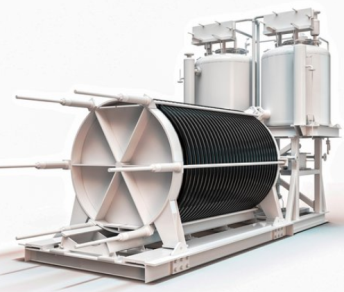 INSPIRATIVNÍ NĚMECKÝ NÁRODNÍ PROJEKT
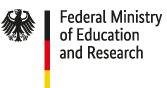 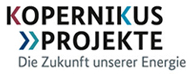 Kopernikus - vybudována národní výzkumná platforma pro tuto oblast.
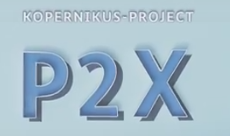 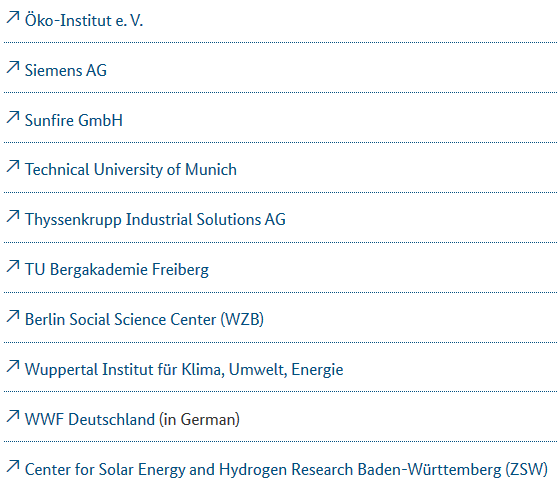 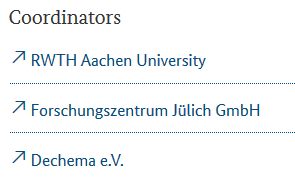 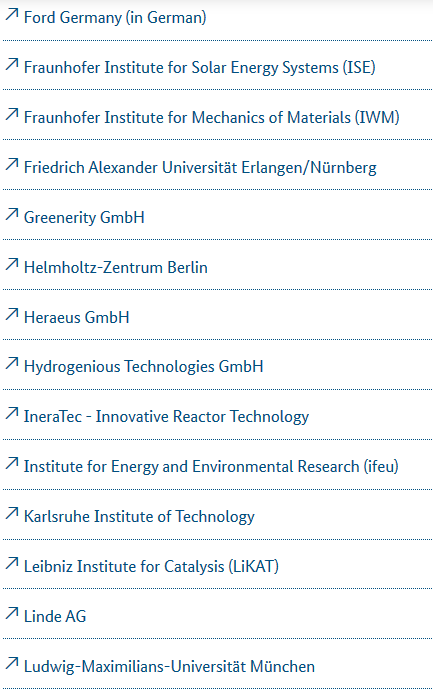 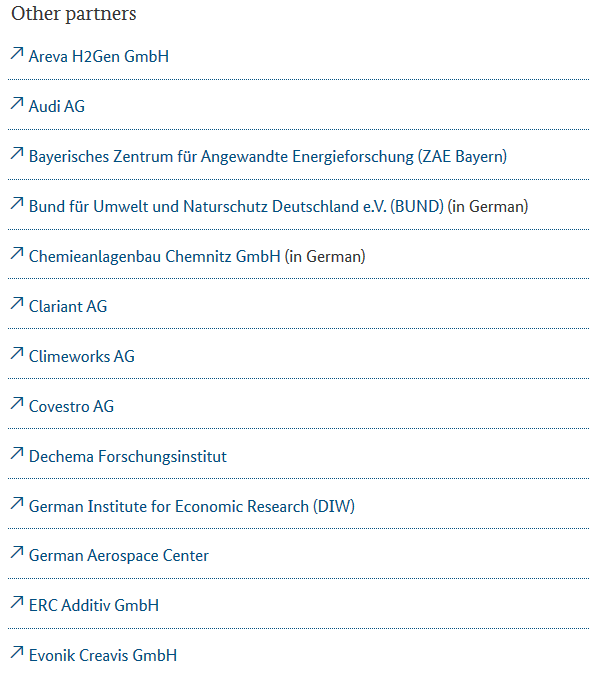 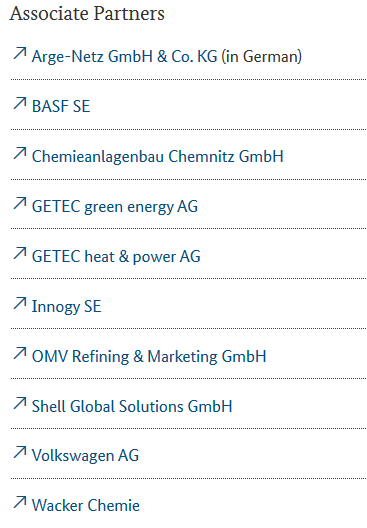 https://www.kopernikus-projekte.de/en/projects/power2x
https://www.kopernikus-projekte.de/en/home
[Speaker Notes: Přesunout do rezervy na konec přednášky]
R&D intenzivně běží   P2Hydrogen     ČR chybí
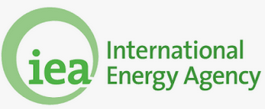 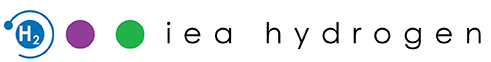 Task 38 
Power-to-Hydrogen and Hydrogen-to-X:
System Analysis of the techno-economic, legal and regulatory conditions
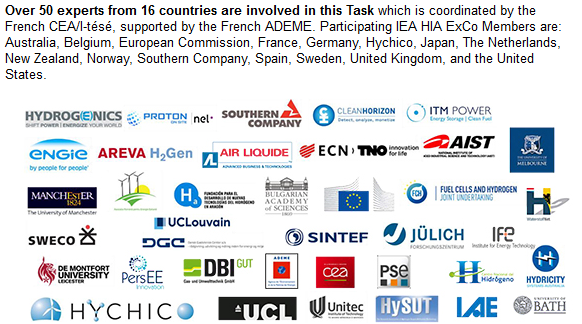 http://ieahydrogen.org/Activities/Task-38.aspx
R&D  Energy storage  se připravuje ČR chybí
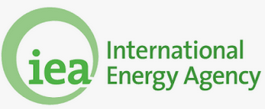 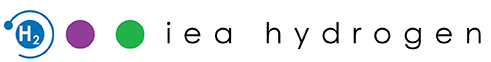 Task 40 
Task 40: Energy storage and conversion based on hydrogen
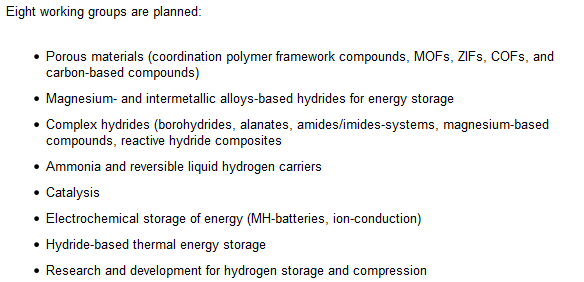 http://ieahydrogen.org/Activities/Task-40.aspx
CZECH BIOFUELS TECHNOLOGY PLATFORM
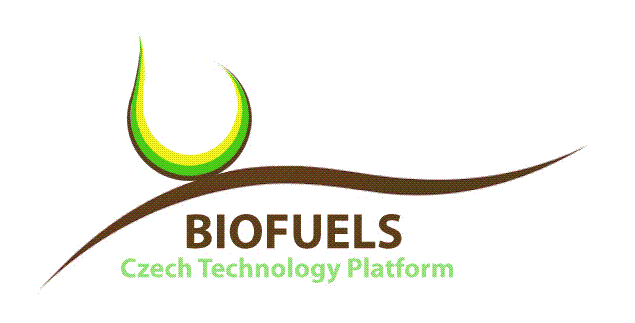 Thank you for your attention
Leos GalThe head of Steering Committee
Czech Biofuels Technology Platform
leos.gal@seznam.cz
00420-736505012